Language consulting practices in Hungary from the perspective of Language Management Theory
Introduction & outline
Zsófia Ludányi PhD
research group leader / Hungarian Usage and Language Consulting Research Group
Dorottya Jakab
junior research fellow / Hungarian Usage and Language Consulting Research Group
PhD student / Eötvös Loránd University
Outline:
What is language consulting?
Definition, types, interpretation as language management
Language consulting at the HUN-REN Hungarian Research Centre for Linguistics
Introduction of HRCL and LCS
Practices of language consulting at LCS
Who are the LCS’ inquirers? – results of a questionnaire survey
The main strategies of answering language consulting emails
Answering spelling questions/problems
Computer aided spelling advice
Answering language usage problems
What is language consulting?Definition, types, interpretation as language management
What is language consulting?
The term ’language consulting’ can be interpreted in different ways in the different research studies
In our presentation this term describes interactions in which the first language of the advisor and the advice seeker are the same, and the process of advice is linked to this language
Three important aspects: subject, content, participants
 Subject: the advice process is focused on a problem related to the use of a language
e.g. What is the correct spelling of a phrase?, Does the given phrase exist? What does the given term mean? etc.
Content: 
Every interactions: question + advice
Frequent but not permanent parts: feedbacks (e.g. expressing thanks)
Participants:
Consultant
Inquirer
Comparison of everyday and institutional forms of language consulting
Language consulting as language management (Nekvapil 2009, Beneš et al. 2018, Kimura & Fairbrother 2020)
Institutional language consulting

Interface between the micro and macro levels and the simple and organized forms of language management

Ordinary language users noting linguistic phenomena that attract attention (micro level)



Consult a language consulting service to be informed about the observed phenomena (macro level)



Language users accept the adjustment design that the asked consulting sercive proposes (micro level)*

*Inquirers not always accept the suggestion of LCS, sometimes they reject it, or or implemented only partially
Language consulting as language management
Everyday language consulting

It is an open question, since there is not much research available on this
Obviously not organised in the same sense as the institutional form → BUT it certainly shows some kind of purposefulness and planning on the part of the inquirers
According to Rudwick's 2022 research, it could be a possible solution to consider everyday language consulting as
semi-organized language management practice,
that represents the meso level of language management
Language consulting at theHUN-REN Hungarian Research Centre for Linguistics
Organizational changes at the HRCL
1949–2019: Research Institute for Linguistics of Hungarian Academy of Sciences
2019–2021: Hungarian Research Institute for Linguistics (of the Eötvös Loránd Research Network)
2021 – September 2023: Hungarian Research Centre for Linguistics (of the Eötvös Loránd Research Network)
1 September 2023: HUN-REN Hungarian Research Centre for Linguistics (HRCL)
Since its foundation, the LCS has been operating at the Hungarian Research Centre for Linguistics (HRCL) and its predecessor institution, the Research Institute for Linguistics of the Hungarian Academy of Sciences
Currently the HRCL belongs to the Hungarian Research Network (HUN-REN)
Language management practices at the HRCL
Two types of activities:
Basic linguistic research
Language management activities
So-called public tasks

Creation of:
dictionaries
language databases
corpora
and even descriptive grammars

They can serve as tools for language management → codification role
The Language Consulting Service of HRCL
The Language Consulting Service (LCS) is the oldest and most traditional institution of language consulting – HUN-REN Hungarian Research Centre for Linguistics, formerly the Institute for Linguistics of the Hungarian Academy of Sciences
Since the institution’s foundation (1949)
In 2024 the LCS is run by Hungarian Usage and Language Consulting Research Group
There are 5 researchers who also work as language consultants
Special Working Group within the research group: Names Working Group (with 3 researchers)
The research group’s dual profile: research + service
Channels of language consulting
The channels of consulting have changed in line with technological developments
At the beginning: postal mail → nowadays: rare
Later: postal letters, personal consulting, telephone
Nowadays: email and telephone
Email 
Available working days of the week
Telephone
2 * 4 hours per week, Tuesdays and Thursdays
Organization of the email enquiries
Other questions
The distribution of LCS emails
Emails received between 2012–2022
Language use
Etimology
Meanings and origin of phrases
Only the prototypical advice emails
Not included:
⮚ Requests for proofreading of memorial plaques
⮚ Official opinions (mainly in legal matters), fee-based service
Completion of the questionnaire is on a voluntary basis and anonymous
Some basic sociological data (gender, age, highest level of education)
Questionnaire survey about the inquirers and their motivations
In what situation did the inquirer contact the LCS
Has the inquirer tried other ways to find a solution to the problem
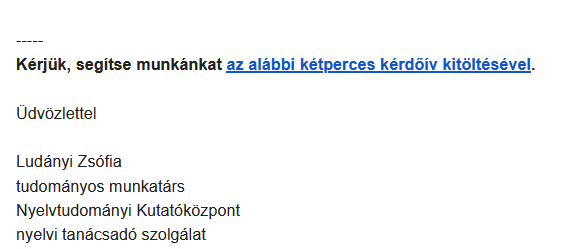 The reason why the inquirer finally contact LCS
’Please help us by filling in the 2 minute questionnaire below.’
Distribution by gender
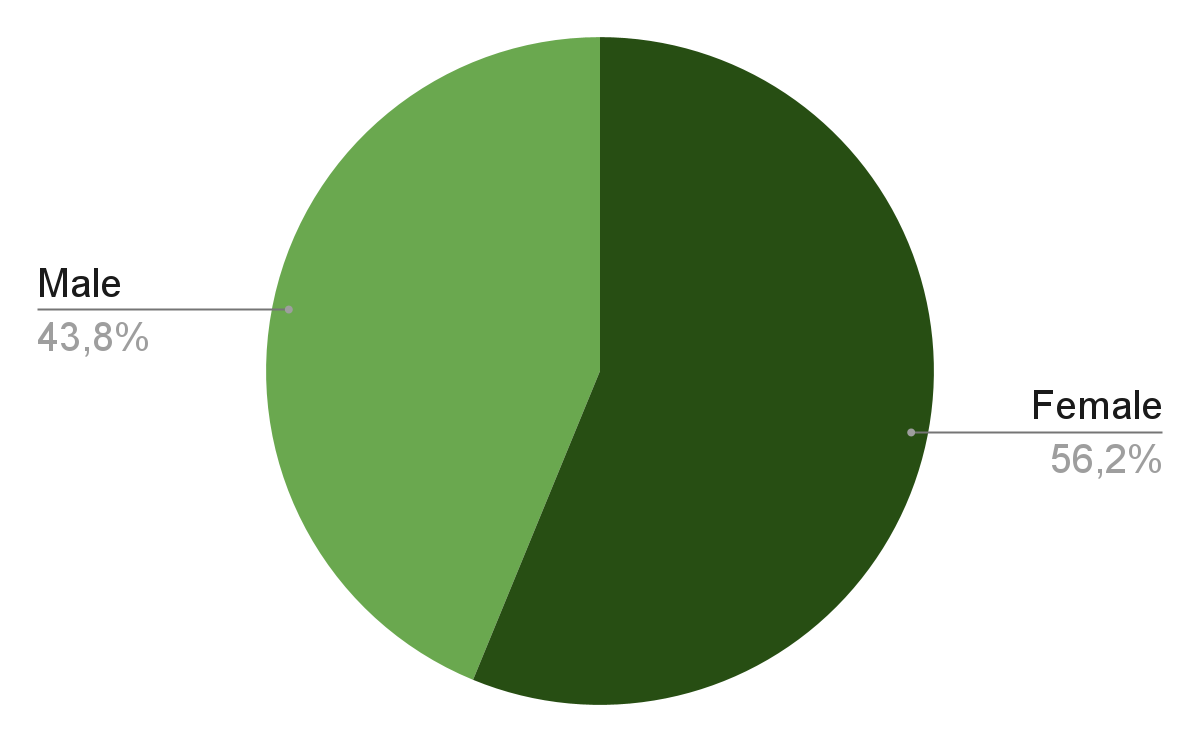 Distribution by age
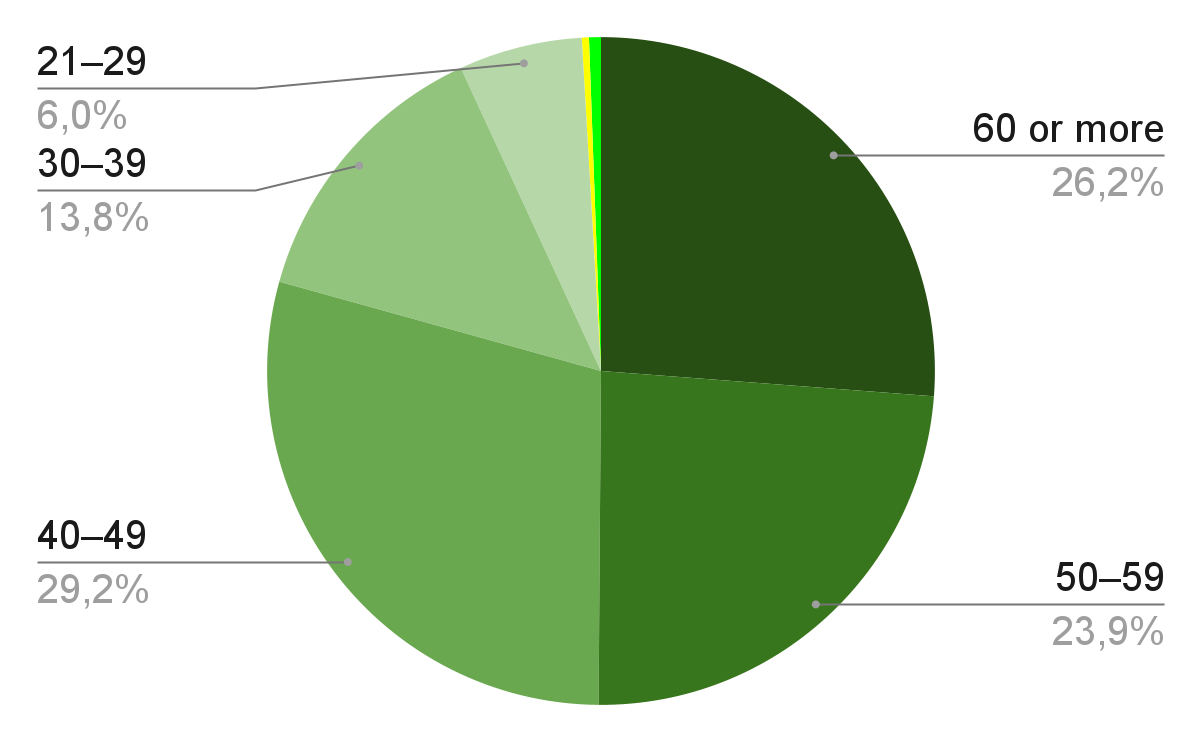 Distribution by education
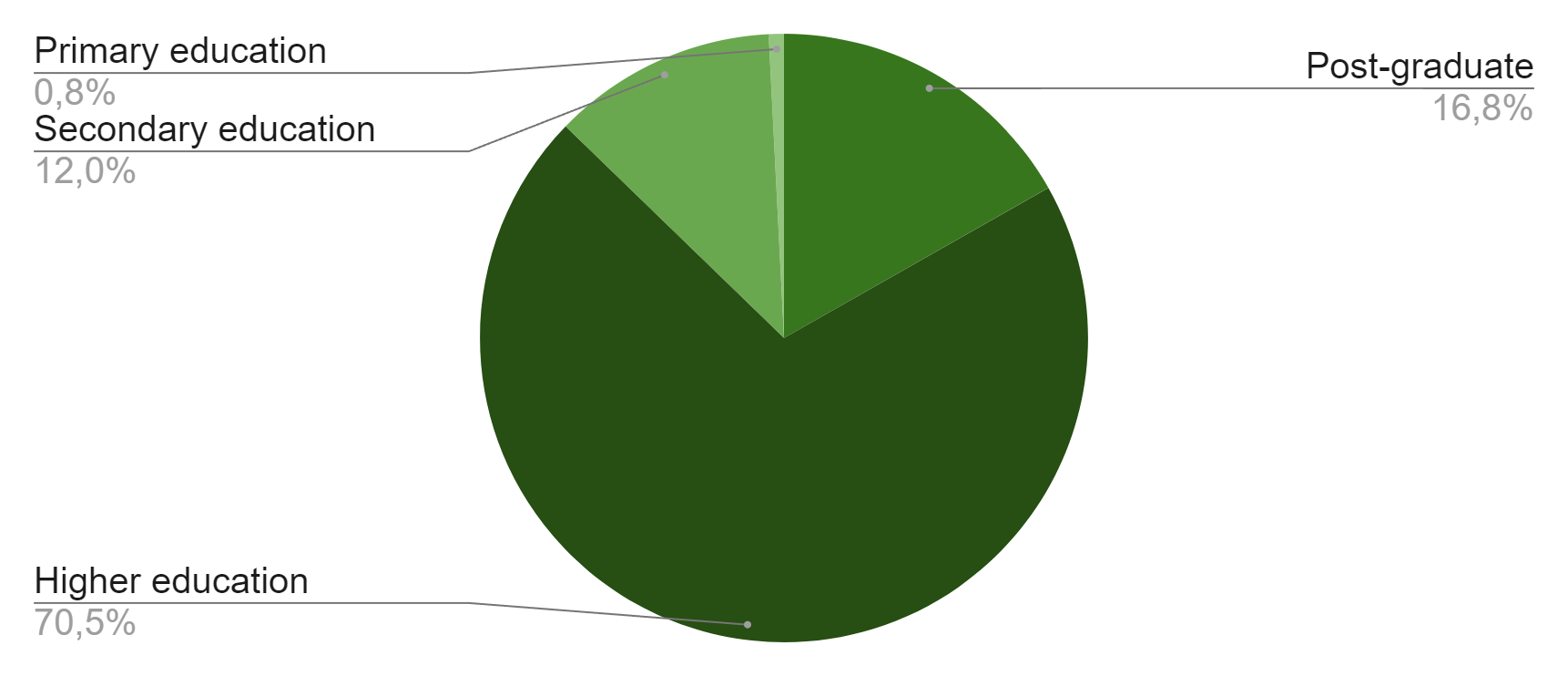 The context of the respondents’ language problems
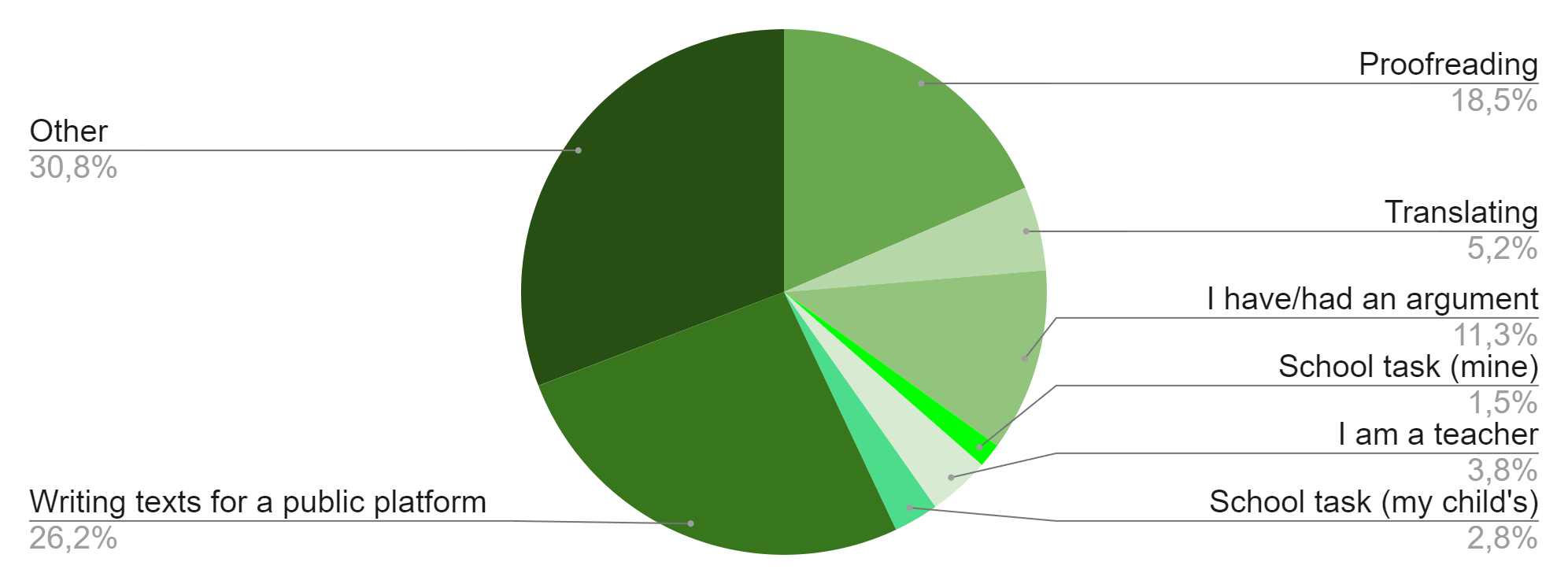 Some answers to the open-ended question about the context
Correct grammatical expressions and spelling of the text of a PhD thesis.
Thank you for your fast, correct help
I write and publish articles
I am a researcher, and I have some questions for you about writing a study
I'm a graphic designer, I design confectionery packaging, and I occasionally come across text with questionable spelling on the packaging.
Previously adjustment designs before contacting LCS
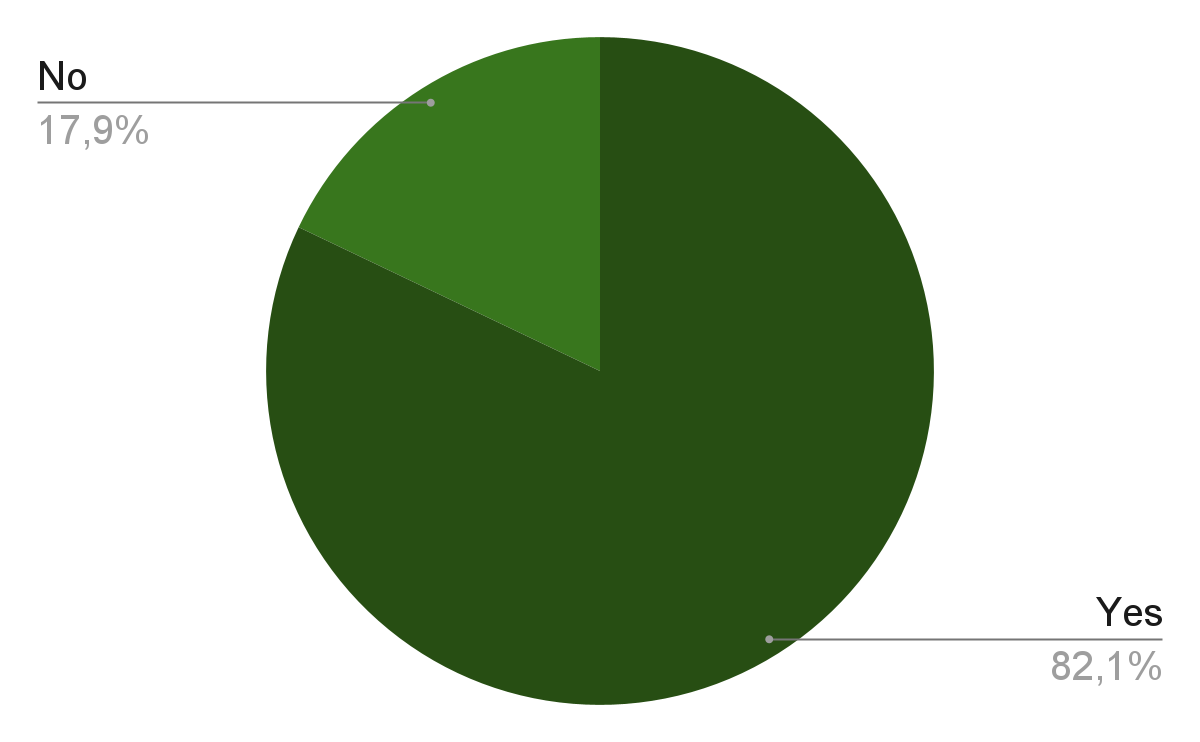 Previously adjustment designs before contacting LCS
Searching on the internet

327 responses
Consulting the Hungarian spelling rulebook

248 responses
Consulting dictionaries and/or handbooks

104 responses
Asking friends and family

100 responses
Contacting another language consulting service

32 responses
Some reason why they finally contacted LCS
Recommended by a dear editor friend.
If there is a competent institution for answering questions about grammar, it is the [Hungarian] Research Centre for Linguistics!
I have confidence in their expertise.
I found this alternative on the helyesiras.hu (= Hungarian Spelling Advisory Portal) website.
I came to you because I have received help from you in the past.
The main strategies of language consulting
Language consulting strategies
Answering the questions – development of adjustment design, possible solutions
Language consulting strategies depend on: 
the type of problem
the context in which the language problem occurs
the role played by the problem
the motivations and intentions of the inquirer
the inquirer’s adjustment design, preconceptions,
the type of background knowledge to be applied
the availability of resources, databases, dictionaries, corpora, and relevant research
LCS answers:
trying to describe  the language problem in question as carefully as possible
taking into account the socio-cultural situation of the inquirer
the criteria of asking and the inquirer’s interpretative framework
An important difference in perspective when answering different questions
Spelling questions
The basic aim is to communicate the spelling norm
The examination of usage is only necessary when spelling codification is absent or inconsistent

Non-spelling questions
The aim is to present the use value of the linguistic phenomenon in question based on linguistic data, research and corpora
Consultants' linguistic ideologies – consciousness
The majority of questions received by the LCS (approximately 81% of emails) are related to normative spelling
Spelling problems in the practice of the LCS
The authority and role of orthographic codification
Hungarian orthography – academic status since 1832 → first normative spelling rule book
Academic spelling is socially accepted, non-mandatory but highly prestigious
Considering academic spelling to be a regulation of essentially unquestionable authority (cf. Beneš et al. 2018: 136–137)
Types of spelling questions
Writing words as one word or as separate words
Spelling of foreign words
Punctuation
Transcribing from foreign languages
Spelling of new proper nouns
Specialised language questions
Specific spelling dictionaries
economy
medicine
technology
chemistry
military affairs
zoology
botany
Answering spelling questions about technical terms is often highly challenging
general spelling rules: lapos tető ‘flat roof’ ↔ architects: *lapostető ‘flat roof’ – a specific type of roof, usually with a pitch of no more than 4–7° → change of meaning 
Inquirers’ intention: confirm their professional writing practice confirmed by an institutional authority
Specialised language questions
Applying the spelling rules of certain specialised languages requires a thorough knowledge of the subject matter
E.g. spelling issues of chemistry cannot be settled within the LCS
Drawing the inquirer’s attention to the specific spelling rules and glossaries
Referring them to the relevant committee → Hungarian Academy of Sciences’ Interdepartmental Permanent Committee on the Hungarian Language
Adding a step to the inquirer’s adjustment design
Computer aided spelling advice
Computer aided spelling advice
”Helyesiras.mta.hu” online advisory portal was created in 2013
Motivation: questions received by the LCS
a significant proportion of which are related to the normative spelling
Supporting the work of the LCS
Traditional and newer methods and tools of language consulting co-exist and complement each other
„Is it correct?” spell checker
Spelling of proper names
Hyphenation of words
Should it be written in one word or two (three, etc.)? With or without space or with a hyphen?
Spelling of numbers
Sorting in alphabetical order
Spelling of dates
’Please enter the words separated by spaces’
‘a train that travels fast’
explanation
‘a type of train that stops at only a few stations on the railway line’
Reference to the relevant point of the Rules of Hungarian Orthography
Experience of the Hungarian Spelling Advisory Portal
2013–2024
Satisfied users
An effective solution only for simple questions!
Why?
only subset of the Hungarian spelling rules can be formally described
the lack of spelling codification
The website often redirects the enquirer to "human" language consulting
Language usage problems in the practice of the LCS
Types of non-spelling questions
The basic strategies for answering language use questions
One of common type of inquiries asks for guidance on the correctness or incorrectness of a variant, indicating the strong influence of the standard ideology
Case study: the verb tervez ’plan’ in the auxiliary verb structure
Inquirer: a middle-aged male teacher
[Keresztnév] bácsi el tervez jönni? ’Uncle [first name], are you going to come?’
The verb tervez ‘plan’ in what can be called the Hungarian auxiliary construction – an auxiliary(-like) verb inserted between a so-called preverb (el) and the infinitive (jönni ‘come’)
Strategy:
1. Overview of descriptive grammars
2. Searching for corpus data similar to the structure én el tervezek jönni ‘I am going to come’
3. Drawing conclusions
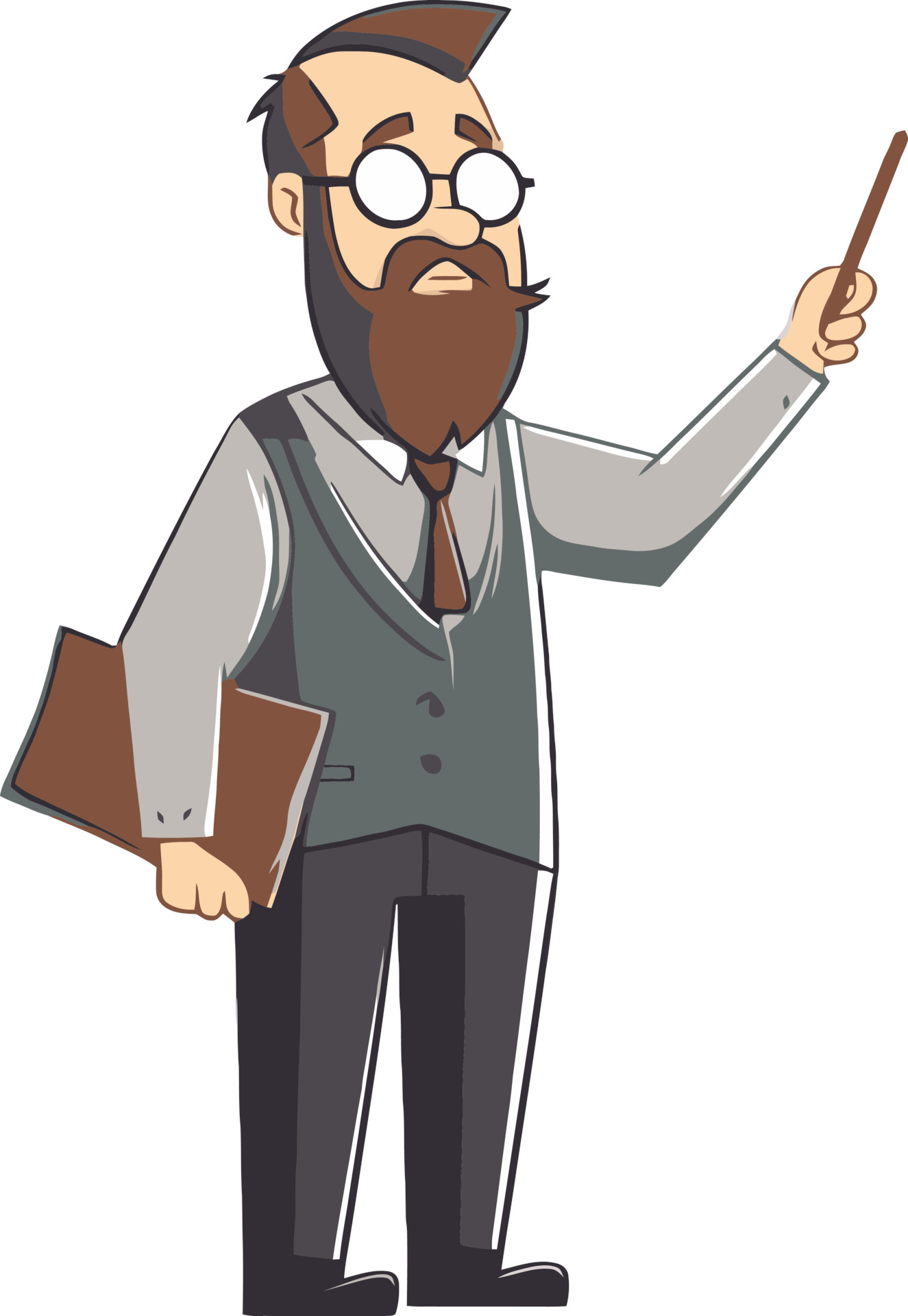 Hungarian Gigaword Corpus (HGC)
The Hungarian Gigaword Corpus is a representative corpus of present-day Hungarian
1.5 billion word tokens
Mostly comprises texts produced in Hungary
It also contains a significant amount of Hungarian language data from beyond the border (Slovakia, Transcarpathia, Transylvania and Vojvodina).
Annotated corpus:
lemmatisation
part of speech (POS) tagging
morphological analysis for each word
Hungarian Historical Corpus (HHC)
A collection of texts written between 1772 and 2010
In different genres
Around 30 million word tokens
Using HGC in language consulting
Using HHC in language consulting
The verb tervez ‘plan’ is not found in the auxiliary verb structure in texts from 1772–2010
Indeed a recent linguistic phenomenon
Conclusions
Refining the search, manually filtering out false matches
Searching by sub-corpora
The verb tervez ‘plan’ in the auxiliary construction is most common in:
press language (23 matches out of 43 in total)
scientific language use, although in smaller numbers (6 matches)
personal posts on social networking sites (5 matches)
other registers: rare/absent
The teacher inquirer was actually right
The use of tervez as an auxiliary verb is not part of the more formal, more polished registers
Rather casual style of press language
But it is possible that it will also become more common in scientific style
Summary
Examined topics in the Research Group
Problems of teaching Hungarian as L1, education-related emails in the LCS database
The role of corpora in language consulting
Language ideologies in the inquiries and in the consultants’ answers
Types of questions about proper names in LCS emails
Spelling issues in the LCS database where spelling codification is absent
Hungarian spelling codification is inconsistent, problematic, contradictory – based on inquiries to the LCS
Pragmatics of language consulting
Thank you for your attention!
References
Beneš, Martin – Prošek, Martin – Smejkalová, Kamila – Štěpanová, Veronika 2018. Interaction between language users and a language consulting center: Challenges for language management theory research. In: Fairbrother, Lisa – Nekvapil, Jiří – Sloboda, Marián (eds): The Language Management Approach: A Focus on Research Methodology. Peter Lang. Berlin. 119–140.
Kimura, Goro C. – Fairbrother, Lisa 2020. Reconsidering the language management approach in light of the micro-macro continuum. In: Kimura, Goro C. – Fairbrother, Lisa (eds): Language Management Approach to Language Problems: Integrating Macro and Micro Dimensions. John Benjamins. Amsterdam. 255–267.
Nekvapil, Jiří 2009. The integrative potential of Language Management Theory. In: Nekvapil, Jiří – Sherman, Tamah (eds): Language Management in Contact Situations: Perspectives from Three Continents. Peter Lang. Frankfurt am Main. 1–11.
Rudwick, Stephanie 2022. Language politics at Stellenbosch University, South Africa. In: Marek Nekula – Tamah Sherman – Halina Zawiszová (eds.): Interests and Power in Language Management. Peter Lang. Berlin–Bern–Bruxelles–New York–Oxford–Warszaw –Wien. 101–122.